Amortized Analysisand Heaps Intro
David Kauchak
cs140
Fall 2022
Admin
Assignment 3 back soon (sorry for the delay!)

Assignment 4 due Sunday
Extensible array
Sequential locations in memory in linear order

Elements are accessed via index
Access of particular indices is O(1)

Say we want to implement an array that supports add (i.e. addToBack)
ArrayList or Vector in Java
lists in Python, perl, Ruby, …

How can we do it?
Extensible array
Idea 1: Each time we call add, create a new array one element large, copy the data over and add the element
Running time:
Θ(n)
Extensible array
Idea 2: Allocate extra, unused memory and save room to add elements

For example:  new ArrayList(2)
allocated for actual array
extra space for calls to add
Extensible array
Idea 2: Allocate extra, unused memory and save room to add elements
Adding an item:
Running time:
Θ(1)
Problems?
Extensible array
Idea 2: Allocate extra, unused memory and save room to add elements
How much extra space do we allocate?
Too little, and we might run out (e.g. add 15 items)
Too much, and we waste lots of memory
Ideas?
Extensible array
Idea 3: Allocate some extra memory and when it fills up, allocate some more and copy
For example:  new ArrayList(2)
…
Extensible array
Idea 3: Allocate some extra memory and when it fills up, allocate some more and copy
For example:  new ArrayList(2)
…
Running time:
Θ(n)
Extensible array
Idea 3: Allocate some extra memory and when it fills up, allocate some more and copy
For example:  new ArrayList(2)
…
How much extra memory should we allocate?
Extensible array
…
Challenge: most of the calls to add will be O(1)

How else might we talk about runtime?

What is the average running time of add in the worst case?
Note this is different than the average-case running time
Amortized analysis
What does “amortize” mean?
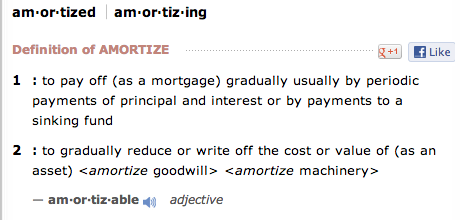 Amortized analysis
There are many situations where the worst case running time is bad

However, if we average the operations over n operations, the average time is more reasonable

This is called amortized analysis
This is different than average-case running time, which requires probabilistic reasoning about input
The worse case running time doesn’t change
Amortized analysis
Many approaches for calculating the amortized analysis
we’ll just look at the counting/aggregate method
book has others

aggregate method
figure out the big-O runtime for a sequence of n calls
divide by n to get the average run-time per call
Amortized analysis
What is the aggregate cost of n calls?
Let’s assume it’s O(1) and then prove it
Base case: size 1 array, add an element: O(1)
Inductive case: assume n-1 calls are O(1), show that nth call is O(1)
Two cases:
array need to be doubled
array does need to be doubled
Amortized analysis
What is the aggregate cost of n calls?
Case 1: doesn’t need doubling
 just add the element into the current array
O(1)

Case 2: need doubling
O(n) operation to copy all the data over
Overall cost of n-insertions:
n-1*O(1) + O(n) = O(n)
Amortized cost: O(n)/n = O(1)
We amortize (spread) the cost of the O(n) operation over all of the previous O(1) operations
What are the costs?
Insertion:  1  2  3  4  5  6  7  8  9  10
size:  1  2  4  4  8  8  8  8  16 16
cost:
What are the costs?
Insertion:  1  2  3  4  5  6  7  8  9  10
size:  1  2  4  4  8  8  8  8  16 16
cost:  1  2  3  1  5  1  1  1  9  1
What are the costs?
Insertion:  1  2  3  4  5  6  7  8  9  10
size:  1  2  4  4  8  8  8  8  16 16
basic cost:  1  1  1  1  1  1  1  1  1  1
double cost:  0  1  2  0  4  0  0  0  8  0
What are the costs?
Insertion:  1  2  3  4  5  6  7  8  9  10
size:  1  2  4  4  8  8  8  8  16 16
basic cost:  1  1  1  1  1  1  1  1  1  1
double cost:  0  1  2  0  4  0  0  0  8  0
What is the sum of basic cost for n operations?

What is the sum of the copy cost for n operations?
Amortized analysis
More generally:
basic_cost(n) = n
2n
double_cost(n) = 1 + 2 + 4 + 8 + … + n =
over n operations:
amortized O(1)
total_cost(n) = 3n
Amortized analysis vs. worse case
What is the worse case of add?
Still O(n)
If you have an application that needs it to be O(1), this implementation will not work!

amortized analysis give you the cost of n operations (i.e. average cost) not the cost of any individual operation
Extensible arrays
What if instead of doubling the array, we add instead increase the array by a fixed amount (call it k) each time

Is the amortized run-time still O(1)?
No!
Why?
Amortized analysis
Consider the cost of n insertions for some constant k
Amortized analysis
Consider the cost of n insertions for some constant k
amortized O(n)!
Accounting method
Each operation has an amount we charge to accomplish it (this is really the run-time for this operation)

We deduct from that charge the actual cost of the operation

If there is anything left over, put it in the bank

An operation may also use the bank to offset the cost of the operation

Key idea: charge more for low-cost operations and save that up to offset the cost of expensive operations
Insertion:  1  2  3  4  5  6  7  8  9  10
size:  1  2  4  4  8  8  8  8  16 16
cost:  1  2  3  1  5  1  1  1  9  1
bank:
How much should we pay for each insert?
Insertion:  1  2  3  4  5  6  7  8  9  10
size:  1  2  4  4  8  8  8  8  16 16
cost:  1  2  3  1  5  1  1  1  9  1
bank:
Try insert: 2
Insertion:  1  2  3  4  5  6  7  8  9  10
size:  1  2  4  4  8  8  8  8  16 16
cost:  1  2  3  1  5  1  1  1  9  1
bank:
Try insert: 2
How much is left?
Insertion:  1  2  3  4  5  6  7  8  9  10
size:  1  2  4  4  8  8  8  8  16 16
cost:  1  2  3  1  5  1  1  1  9  1
bank:  1
Try insert: 2
Insertion:  1  2  3  4  5  6  7  8  9  10
size:  1  2  4  4  8  8  8  8  16 16
cost:  1  2  3  1  5  1  1  1  9  1
bank:  1
Try insert: 2
How much is left?
Insertion:  1  2  3  4  5  6  7  8  9  10
size:  1  2  4  4  8  8  8  8  16 16
cost:  1  2  3  1  5  1  1  1  9  1
bank:  1  1
Try insert: 2
Insertion:  1  2  3  4  5  6  7  8  9  10
size:  1  2  4  4  8  8  8  8  16 16
cost:  1  2  3  1  5  1  1  1  9  1
bank:  1  1  0
Try insert: 2
Insertion:  1  2  3  4  5  6  7  8  9  10
size:  1  2  4  4  8  8  8  8  16 16
cost:  1  2  3  1  5  1  1  1  9  1
bank:  1  1  0 1
Try insert: 2
Insertion:  1  2  3  4  5  6  7  8  9  10
size:  1  2  4  4  8  8  8  8  16 16
cost:  1  2  3  1  5  1  1  1  9  1
bank:  1  1  0 1
Try insert: 2
How much is left?
Insertion:  1  2  3  4  5  6  7  8  9  10
size:  1  2  4  4  8  8  8  8  16 16
cost:  1  2  3  1  5  1  1  1  9  1
bank:  1  1  0 1
Try insert: 2
-2!!
Insertion:  1  2  3  4  5  6  7  8  9  10
size:  1  2  4  4  8  8  8  8  16 16
cost:  1  2  3  1  5  1  1  1  9  1
bank:
Try insert: ??
Insertion:  1  2  3  4  5  6  7  8  9  10
size:  1  2  4  4  8  8  8  8  16 16
cost:  1  2  3  1  5  1  1  1  9  1
bank:
Try insert: 3
How much is left?
Insertion:  1  2  3  4  5  6  7  8  9  10
size:  1  2  4  4  8  8  8  8  16 16
cost:  1  2  3  1  5  1  1  1  9  1
bank:  2
Try insert: 3
Insertion:  1  2  3  4  5  6  7  8  9  10
size:  1  2  4  4  8  8  8  8  16 16
cost:  1  2  3  1  5  1  1  1  9  1
bank:  2  3
Try insert: 3
Insertion:  1  2  3  4  5  6  7  8  9  10
size:  1  2  4  4  8  8  8  8  16 16
cost:  1  2  3  1  5  1  1  1  9  1
bank:  2  3  3
Try insert: 3
Insertion:  1  2  3  4  5  6  7  8  9  10
size:  1  2  4  4  8  8  8  8  16 16
cost:  1  2  3  1  5  1  1  1  9  1
bank:  2  3  3
Try insert: 3
Insertion:  1  2  3  4  5  6  7  8  9  10
size:  1  2  4  4  8  8  8  8  16 16
cost:  1  2  3  1  5  1  1  1  9  1
bank:  2  3  3 5
Try insert: 3
Insertion:  1  2  3  4  5  6  7  8  9  10
size:  1  2  4  4  8  8  8  8  16 16
cost:  1  2  3  1  5  1  1  1  9  1
bank:  2  3  3  5  3  5  7 9
Try insert: 3
Insertion:  1  2  3  4  5  6  7  8  9  10
size:  1  2  4  4  8  8  8  8  16 16
cost:  1  2  3  1  5  1  1  1  9  1
bank:  2  3  3  5  3  5  7 9  3
Try insert: 3
Insertion:  1  2  3  4  5  6  7  8  9  10
size:  1  2  4  4  8  8  8  8  16 16
cost:  1  2  3  1  5  1  1  1  9  1
bank:  2  3  3  5  3  5  7 9  3
Try insert: 3
Will this work??
Insertion:  1  2  3  4  5  6  7  8  9  10
size:  1  2  4  4  8  8  8  8  16 16
cost:  1  2  3  1  5  1  1  1  9  1
bank:  2  3  3  5  3  5  7 9
last copy happened here
1: pay for our operation
Getting ready for the copy:
1: pay for our copy
1: pay to copy from an item    first half
Try insert: 3
Accounting method
Insert pay 3 = O(1)!

Particularly useful when there are multiple operations
Another set data structure
We want to support fast lookup and insertion (i.e. faster than linear)

Arrays can easily made to be fast for one or the other
fast search: keep list sorted
O(n) insert
O(log n) search
fast insert: extensible array
O(1) insert (amortized)
O(n) search
Another set data structure
Idea: store data in a collection of arrays
array i has size 2i
an array is either full or empty (never partially full)
each array is stored in sorted order
no relationship between arrays
Another set data structure
Which arrays are full and empty are based on the number of elements
specifically, binary representation of the number of elements
4 items = 100 = A2-full, A1-empty, A0-empty
11 items = 1011 = A3-full, A2-empty, A1-full, A0-full






Lookup: binary search through each array
Worse case runtime?
A0: [5]
A1: [4, 8]
A2: empty
A3: [2, 6, 9, 12, 13, 16, 20, 25]
Another set data structure
A0: [5]
A1: [4, 8]
A2: empty
A3: [2, 6, 9, 12, 13, 16, 20, 25]
Lookup: binary search through each array

Worse case: all arrays are full
number of arrays = number of digits = log n
binary search cost for each array = O(log n)
O(log n log n)
Another set data structure
Insert(A, item)
starting at i = 0
current = [item]
as long as the level i is full
merge current with Ai using merge procedure
store to current
Ai = empty
i++
 Ai = current
Insert 5
A0: empty
Insert
starting at i = 0
current = [item]
as long as the level i is full
merge current with Ai using merge procedure
store to current
Ai = empty
i++
 Ai = current
Insert 5
A0: [5]
Insert
starting at i = 0
current = [item]
as long as the level i is full
merge current with Ai using merge procedure
store to current
Ai = empty
i++
 Ai = current
Insert 6
A0: [5]
Insert
starting at i = 0
current = [item]
as long as the level i is full
merge current with Ai using merge procedure
store to current
Ai = empty
i++
 Ai = current
Insert 6
A0: empty
A1: [5, 6]
Insert
starting at i = 0
current = [item]
as long as the level i is full
merge current with Ai using merge procedure
store to current
Ai = empty
i++
 Ai = current
Insert 12
A0: empty
A1: [5, 6]
Insert
starting at i = 0
current = [item]
as long as the level i is full
merge current with Ai using merge procedure
store to current
Ai = empty
i++
 Ai = current
Insert 12
A0: [12]
A1: [5, 6]
Insert
starting at i = 0
current = [item]
as long as the level i is full
merge current with Ai using merge procedure
store to current
Ai = empty
i++
 Ai = current
Insert 4
A0: [12]
A1: [5, 6]
Insert
starting at i = 0
current = [item]
as long as the level i is full
merge current with Ai using merge procedure
store to current
Ai = empty
i++
 Ai = current
Insert 4
A0: empty
A1: empty
A2: [4, 5, 6, 12]
Insert
starting at i = 0
current = [item]
as long as the level i is full
merge current with Ai using merge procedure
store to current
Ai = empty
i++
 Ai = current
Insert 23
A0: empty
A1: empty
A2: [4, 5, 6, 12]
Insert
starting at i = 0
current = [item]
as long as the level i is full
merge current with Ai using merge procedure
store to current
Ai = empty
i++
 Ai = current
Insert 23
A0: [23]
A1: empty
A2: [4, 5, 6, 12]
Insert
starting at i = 0
current = [item]
as long as the level i is full
merge current with Ai using merge procedure
store to current
Ai = empty
i++
 Ai = current
Another set data structure
Insert
starting at i = 0
current = [item]
as long as the level i is full
merge current with Ai using merge procedure
store to current
Ai = empty
i++
 Ai = current
running time?
Insert running time
Worst case
merge at each level
2 + 4 + 8 + … + n/2 + n = O(n)

There are many insertions that won’t fall into this worse case

What is the amortized worse case for insertion?
insert: amortized analysis
Consider inserting n numbers
how many times will A0 be empty?
how many times will we need to merge with A0?
how many times will we need to merge with A1?
how many times will we need to merge with A2?
…
how many times will we need to merge with Alog n?
insert: amortized analysis
times
Consider inserting n numbers
how many times will A0 be empty?			n/2
how many times will we need to merge with A0?	n/2
how many times will we need to merge with A1?	n/4
how many times will we need to merge with A2?	n/8
…
how many times will we need to merge with Alog n?	1
cost of each of these steps?
insert: amortized analysis
times
cost
Consider inserting n numbers
how many times will A0 be empty?			n/2	O(1)
how many times will we need to merge with A0?	n/2	2
how many times will we need to merge with A1?	n/4	4
how many times will we need to merge with A2?	n/8	8
…
how many times will we need to merge with Alog n?	1	n
total cost:
insert: amortized analysis
times
cost
Consider inserting n numbers
how many times will A0 be empty?			n/2	O(1)
how many times will we need to merge with A0?	n/2	2
how many times will we need to merge with A1?	n/4	4
how many times will we need to merge with A2?	n/8	8
…
how many times will we need to merge with Alog n?	1	n
total cost:	log n levels * O(n) each level
		O(n log n) cost for n inserts
		O(log n) amortized cost!
Binary heap
Binary heap
A binary tree where the value of a parent is greater than or equal to the value of its children

Additional restriction: all levels of the tree are complete except the last

Max heap vs. min heap
Binary heap - operations
Maximum(S) - return the largest element in the set

ExtractMax(S) – Return and remove the largest element in the set

Insert(S, val) – insert val into the set

IncreaseElement(S, x, val) – increase the value of element x to val

BuildHeap(A) – build a heap from an array of elements
Binary heap
How can we represent a heap?
16
14
10
8
2
4
1
7
9
3
Binary heap - references
all nodes in a heap are themselves heaps
parent ≥ child
complete tree
level does not indicate size
Binary heap - array
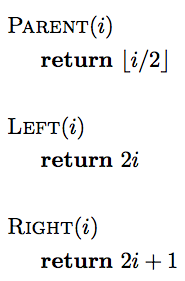 Binary heap - array
16  14  10   8    7    9    3    2    4    1
1   2    3    4    5    6    7    8    9    10
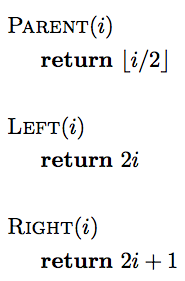 Binary heap - array
16  14  10   8    7    9    3    2    4    1
1   2    3    4    5    6    7    8    9    10
Left child of A[3]?
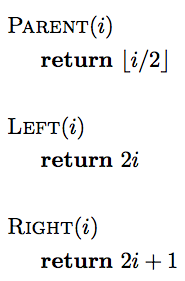 Binary heap - array
16  14  10   8    7    9    3    2    4    1
1   2    3    4    5    6    7    8    9    10
Left child of A[3]?
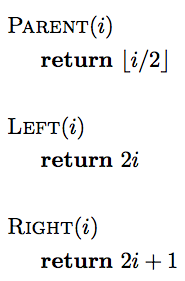 2*3 = 6
Binary heap - array
16  14  10   8    7    9    3    2    4    1
1   2    3    4    5    6    7    8    9    10
Parent of A[8]?
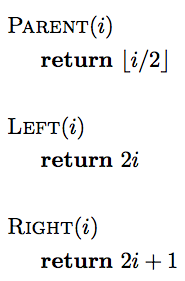 Binary heap - array
16  14  10   8    7    9    3    2    4    1
1   2    3    4    5    6    7    8    9    10
Parent of A[8]?
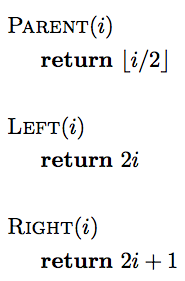 16  14  10   8    7    9    3    2    4    1
16
14
10
1   2    3    4    5    6    7    8    9    10
8
2
4
1
7
9
3
Binary heap - array
16
10
15
8
9
3
Identify the valid heaps
[15, 12, 3, 11, 10, 2, 1, 7, 8]
[20, 18, 10, 17, 16, 15, 9, 14, 13]
Heaps
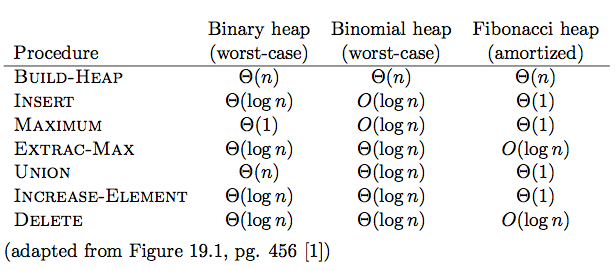 Should you always use a Fibonacci heap?
Heaps
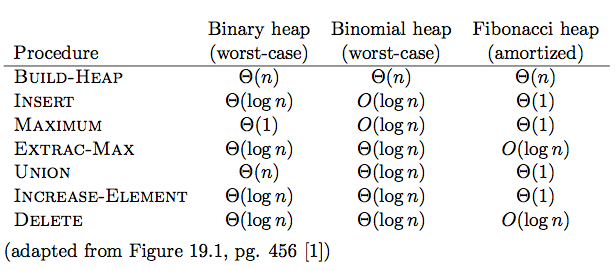 Extract-Max and Delete are O(n) worst case
Constants can be large on some of the operations
Complicated to implement
Heaps
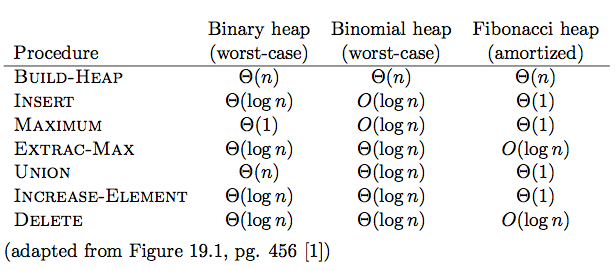 Can we do better?
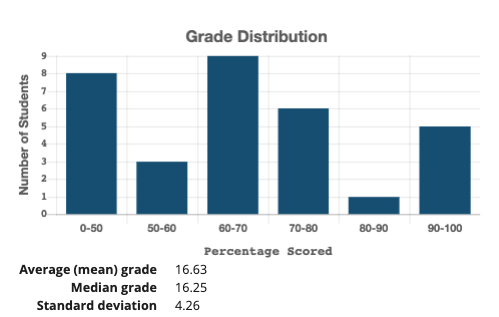